CRYSTALLIZATION PLATES DATA ACQUISITION IN MXCUBE

Jeremy SINOIR – EMBL Grenoble
Antonia BETEVA - ESRF
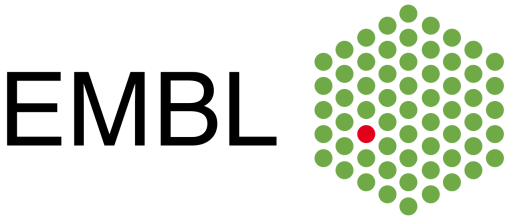 10th MxCUBE Workshop, 16-18/01/2017, ESRF, Grenoble
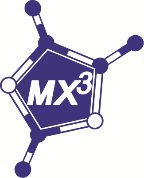 Crystallization plates data acquisition in mxcube
PLATE GRIPPER

Put in place of the goniometer head on the EMBL Micro Diffractometer(s)
Compatible with MD2-S and MD3 (and soon MD3-UP)
Allows data collection directly from crystallization plates at RT
Compatible with CrystalDirect, Mitegen inSitu-1 and Crystal Quick X

Designed by EMBL Grenoble, commercialized by MAATEL
Integrated at ESRF in 2016 (ID30B) : EMBL/ESRF Collaboration
10th MxCUBE Workshop, 16-18/01/2017, ESRF, Grenoble                                       Jeremy SINOIR, Antonia BETEVA
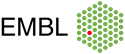 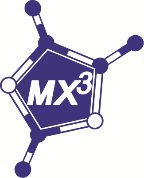 Crystallization plates data acquisition in mxcube
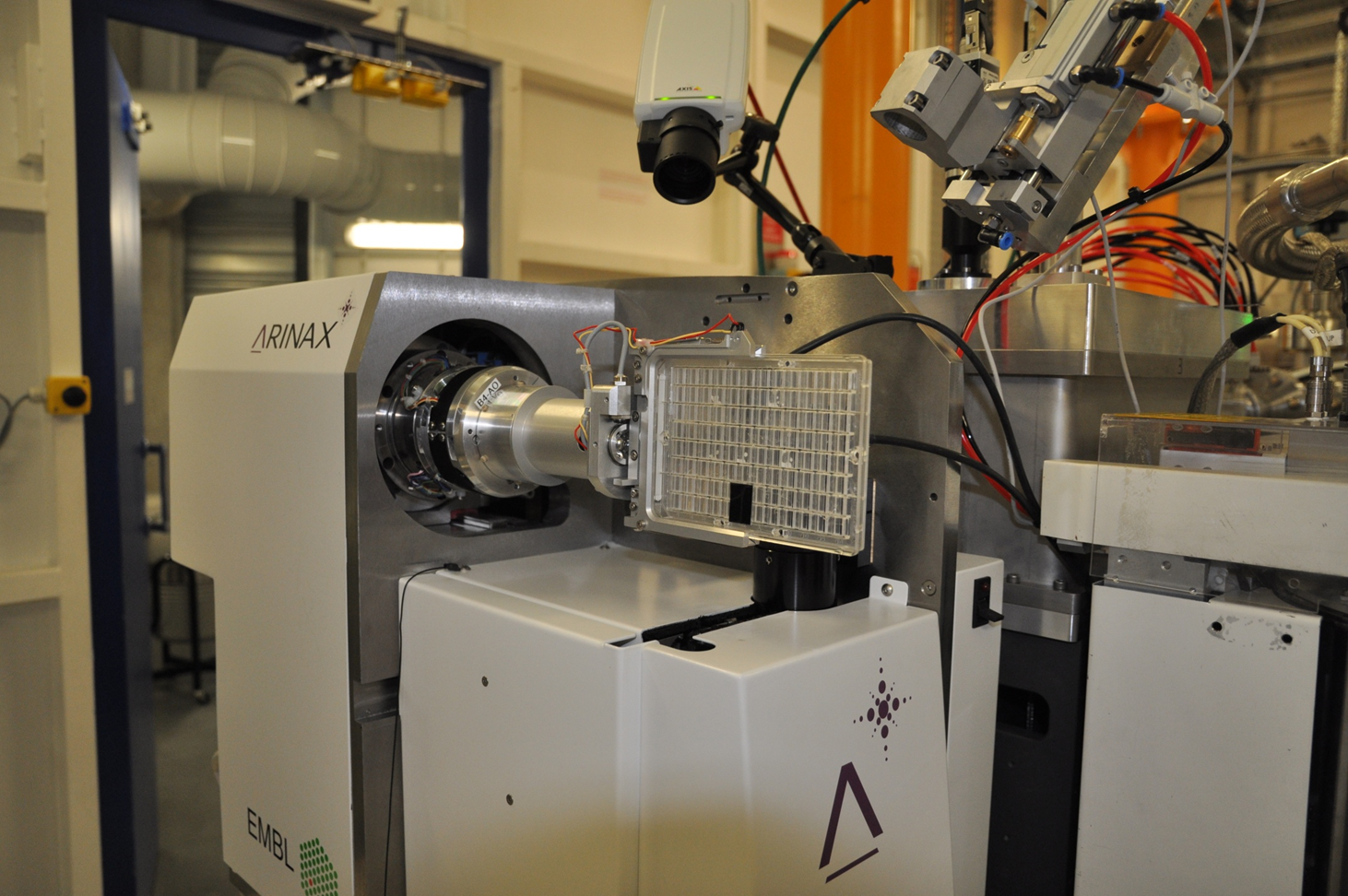 AlignY
Dedicated Motor : Plate Translation
10th MxCUBE Workshop, 16-18/01/2017, ESRF, Grenoble                                       Jeremy SINOIR, Antonia BETEVA
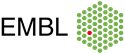 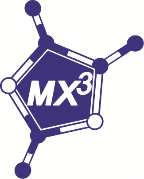 Crystallization plates data acquisition in mxcube
MD3 VERSION
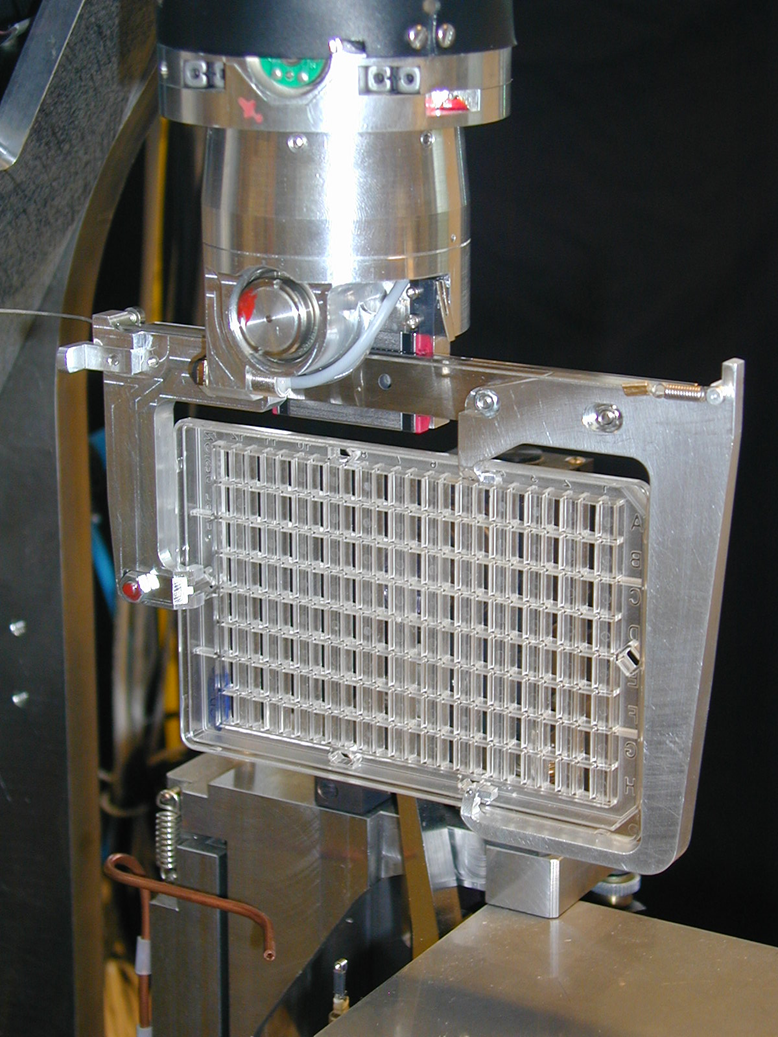 10th MxCUBE Workshop, 16-18/01/2017, ESRF, Grenoble                                       Jeremy SINOIR, Antonia BETEVA
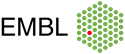 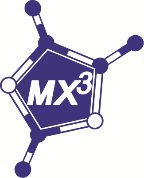 Crystallization plates data acquisition in mxcube
User-assisted homing and interlock definition
Highly constrained environment
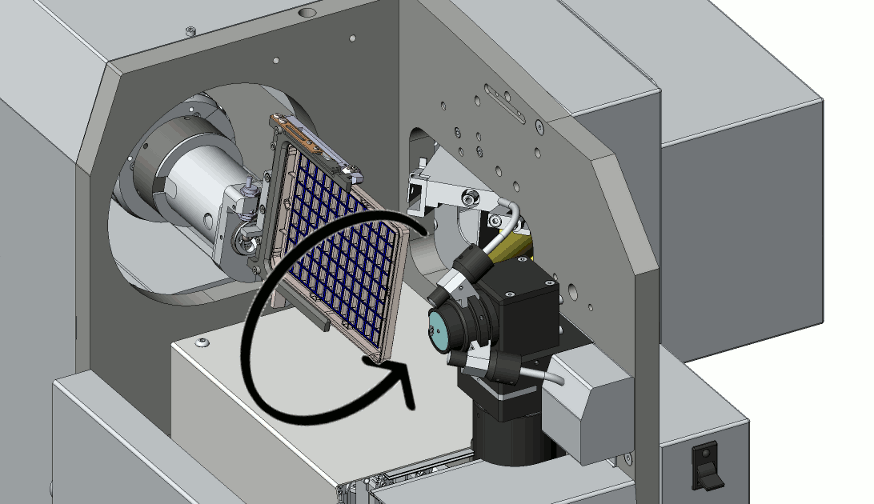 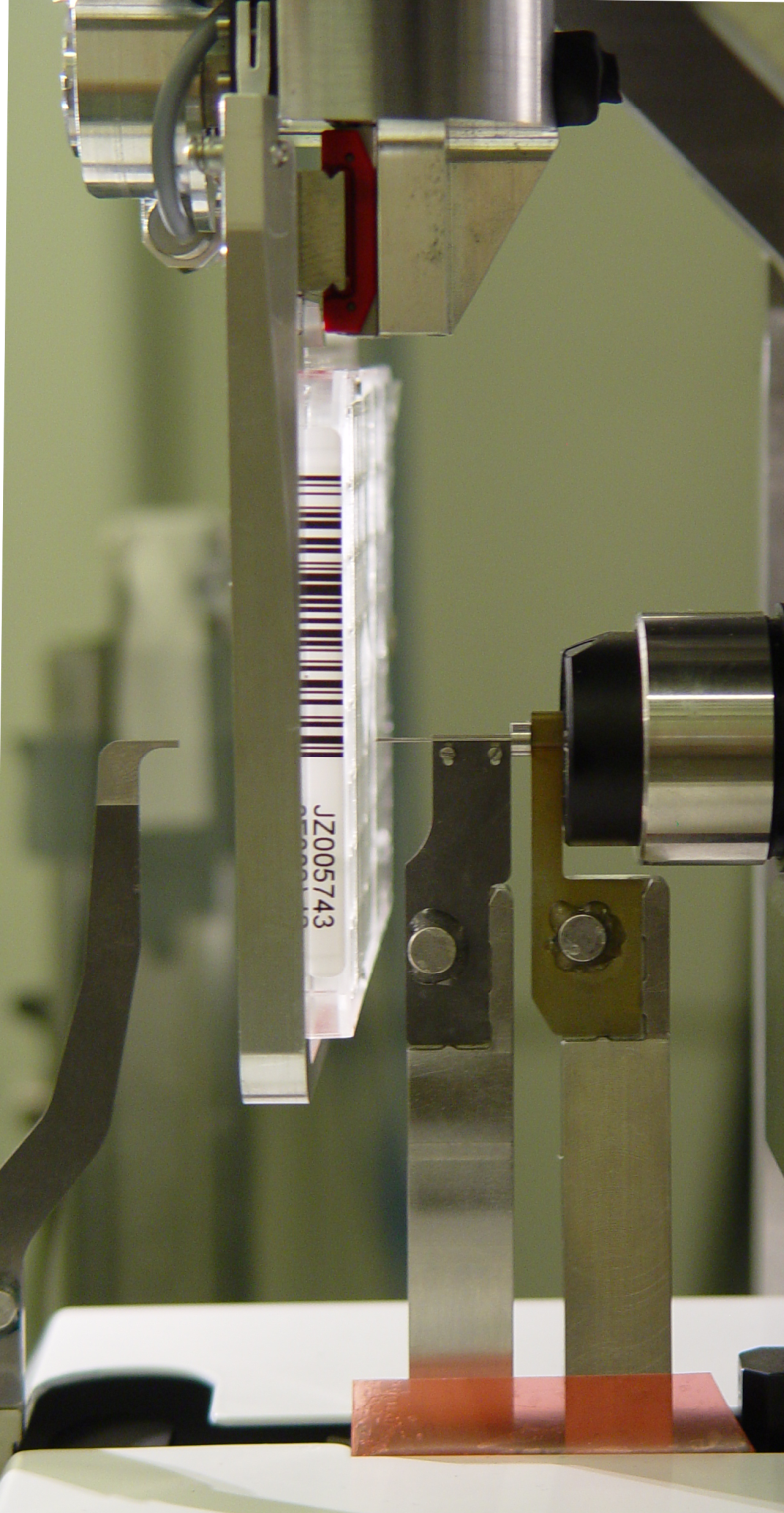 Two shooting configurations
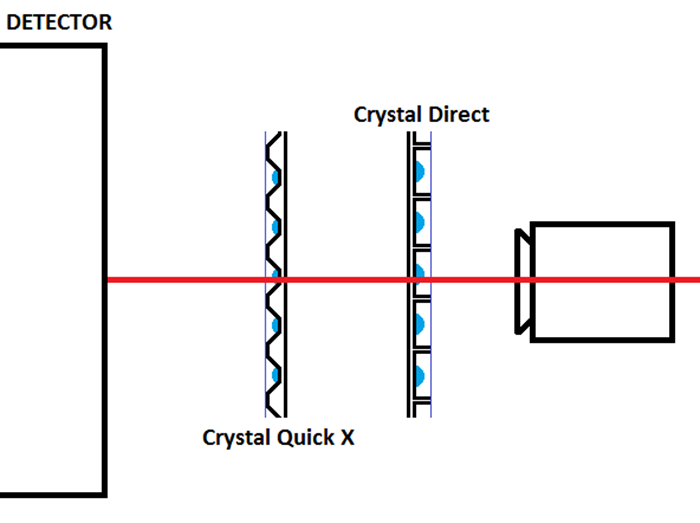 10th MxCUBE Workshop, 16-18/01/2017, ESRF, Grenoble                                       Jeremy SINOIR, Antonia BETEVA
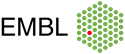 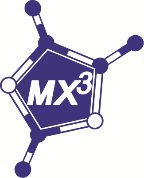 Crystallization plates data acquisition in mxcube
CENTRING METHODS

Goniometer/Minikappa Head
Manual – 3 click centring
Semi-automatic – centre with lucid2 and then confirm or refine with manual centring
Plate Gripper
Manual – 1 click centring, executed as many times as desired
Semi-automatic – click and focus and then confirm or refine with manual centring
10th MxCUBE Workshop, 16-18/01/2017, ESRF, Grenoble                                       Jeremy SINOIR, Antonia BETEVA
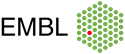 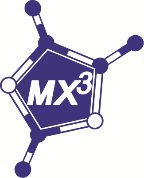 Crystallization plates data acquisition in mxcube
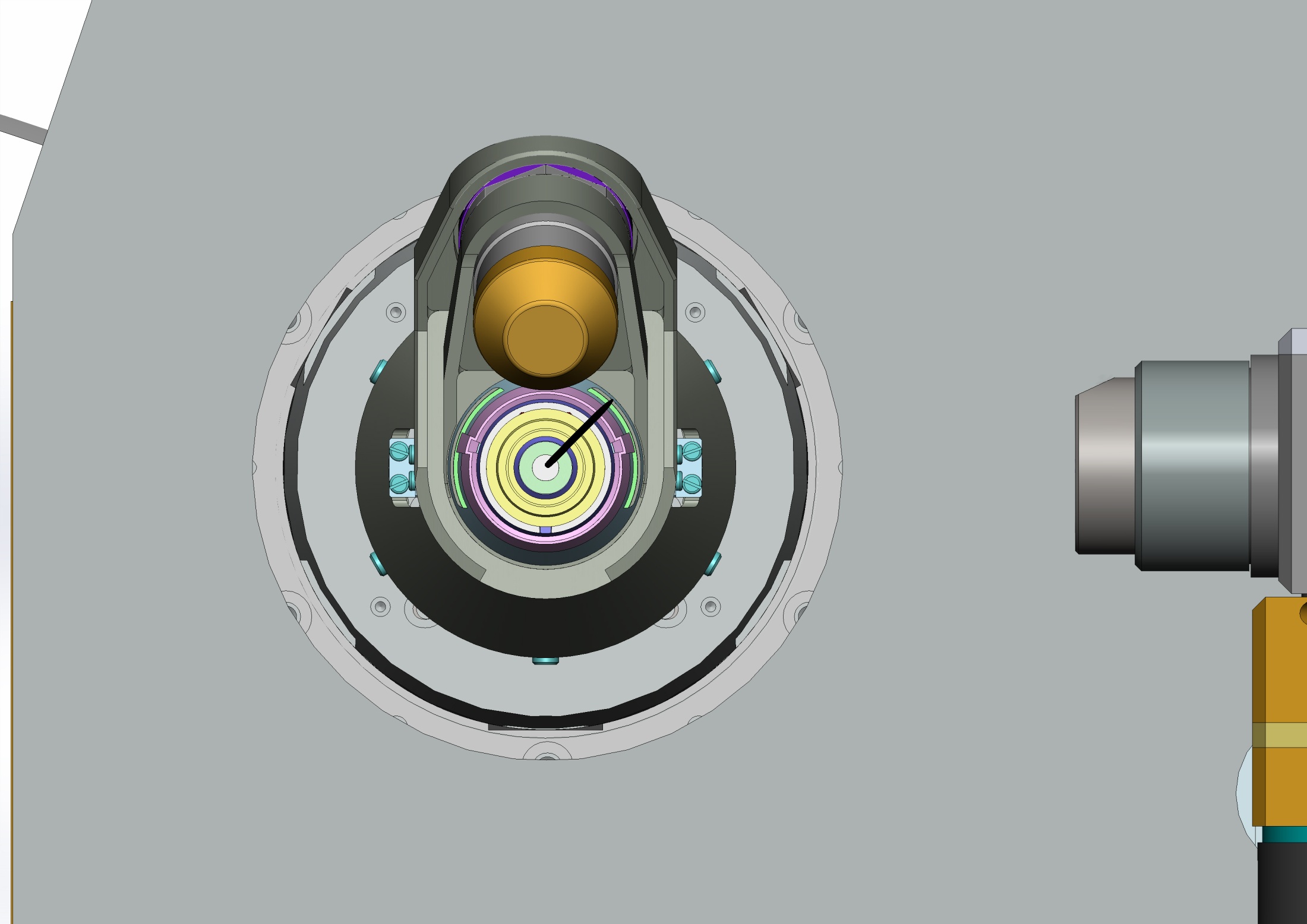 10th MxCUBE Workshop, 16-18/01/2017, ESRF, Grenoble                                       Jeremy SINOIR, Antonia BETEVA
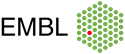 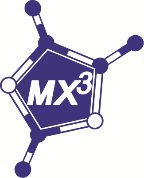 Crystallization plates data acquisition in mxcube
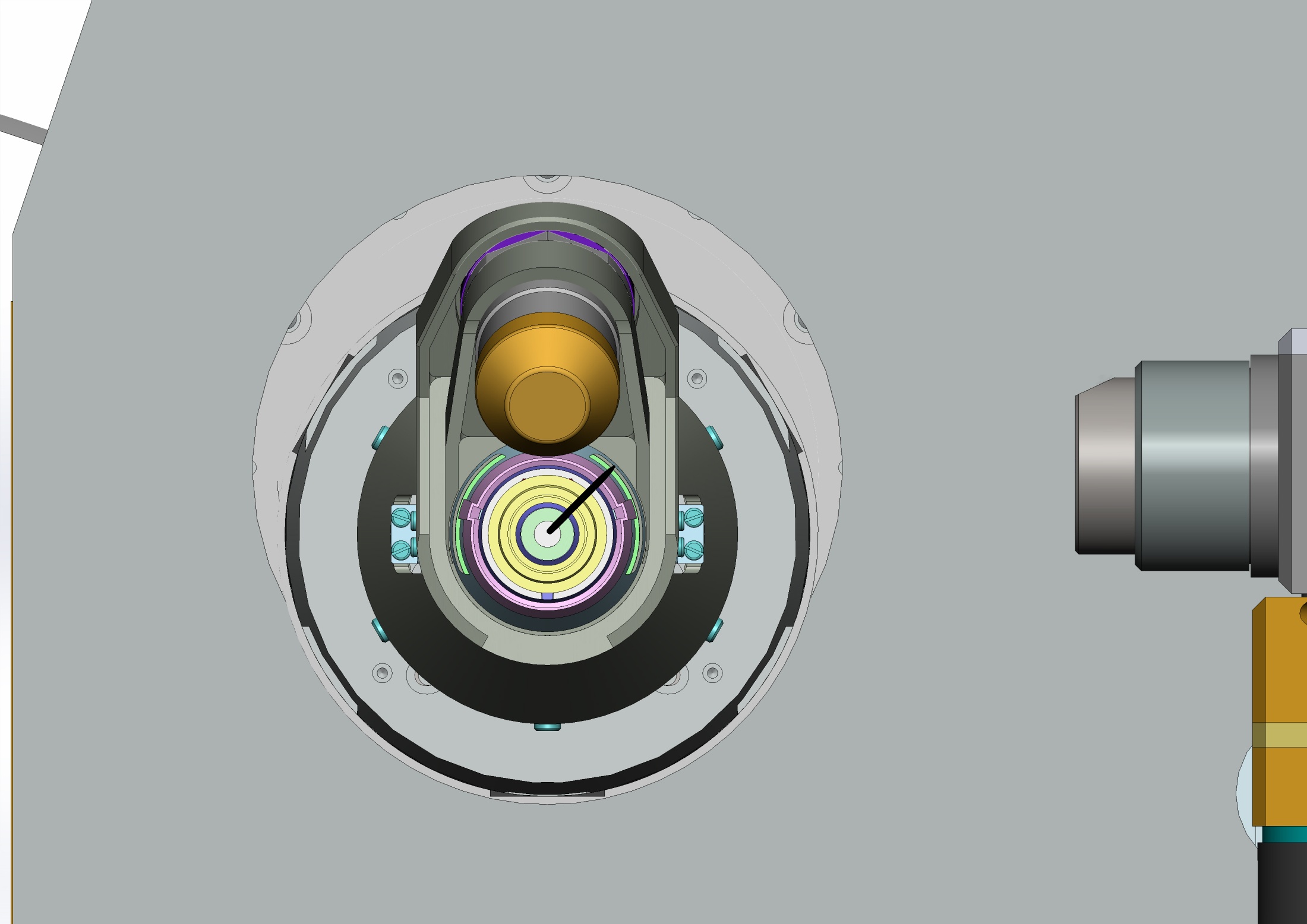 10th MxCUBE Workshop, 16-18/01/2017, ESRF, Grenoble                                       Jeremy SINOIR, Antonia BETEVA
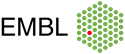 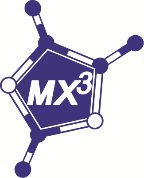 Crystallization plates data acquisition in mxcube
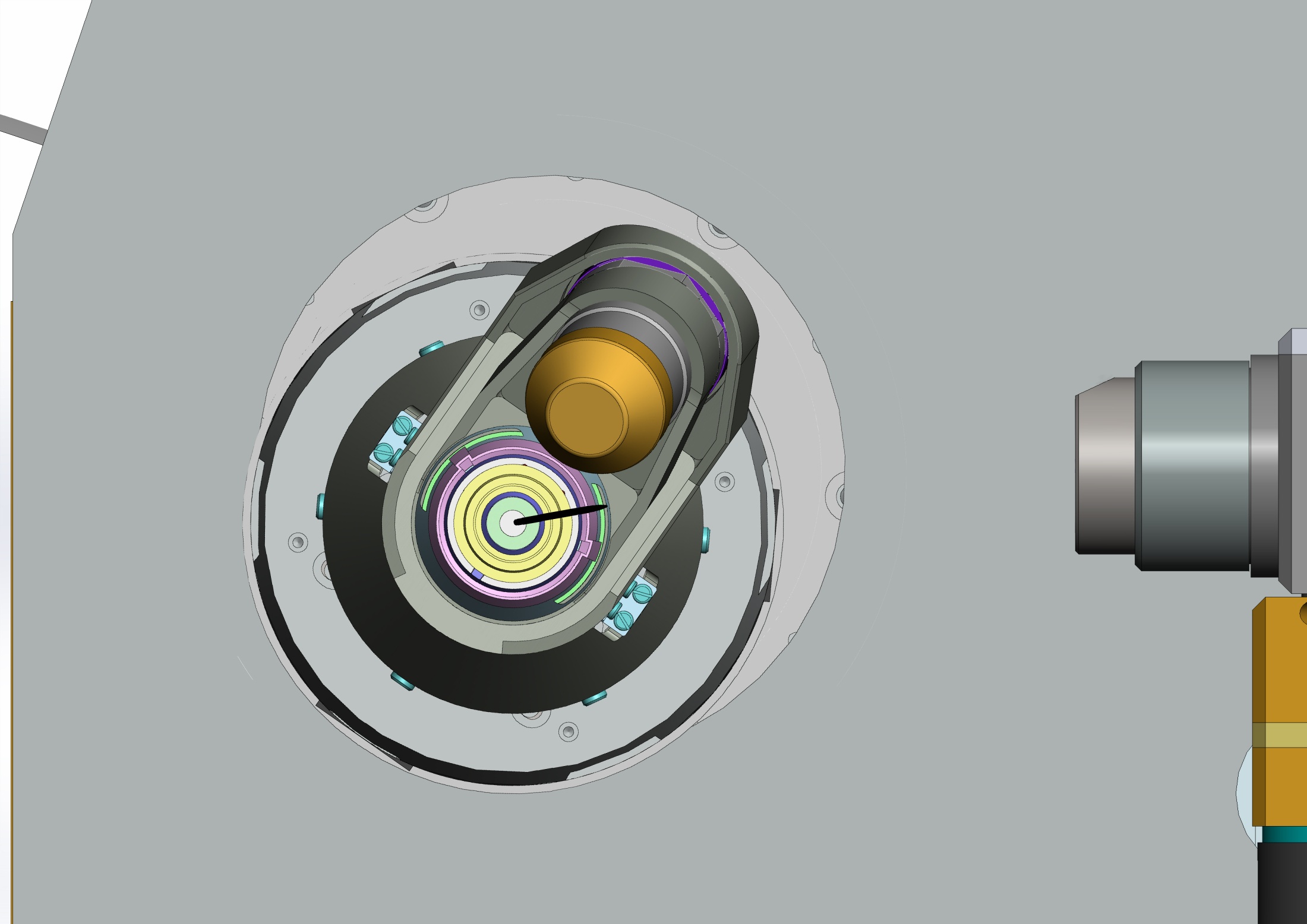 10th MxCUBE Workshop, 16-18/01/2017, ESRF, Grenoble                                       Jeremy SINOIR, Antonia BETEVA
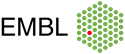 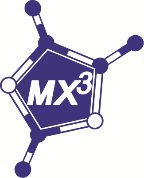 Crystallization plates data acquisition in mxcube
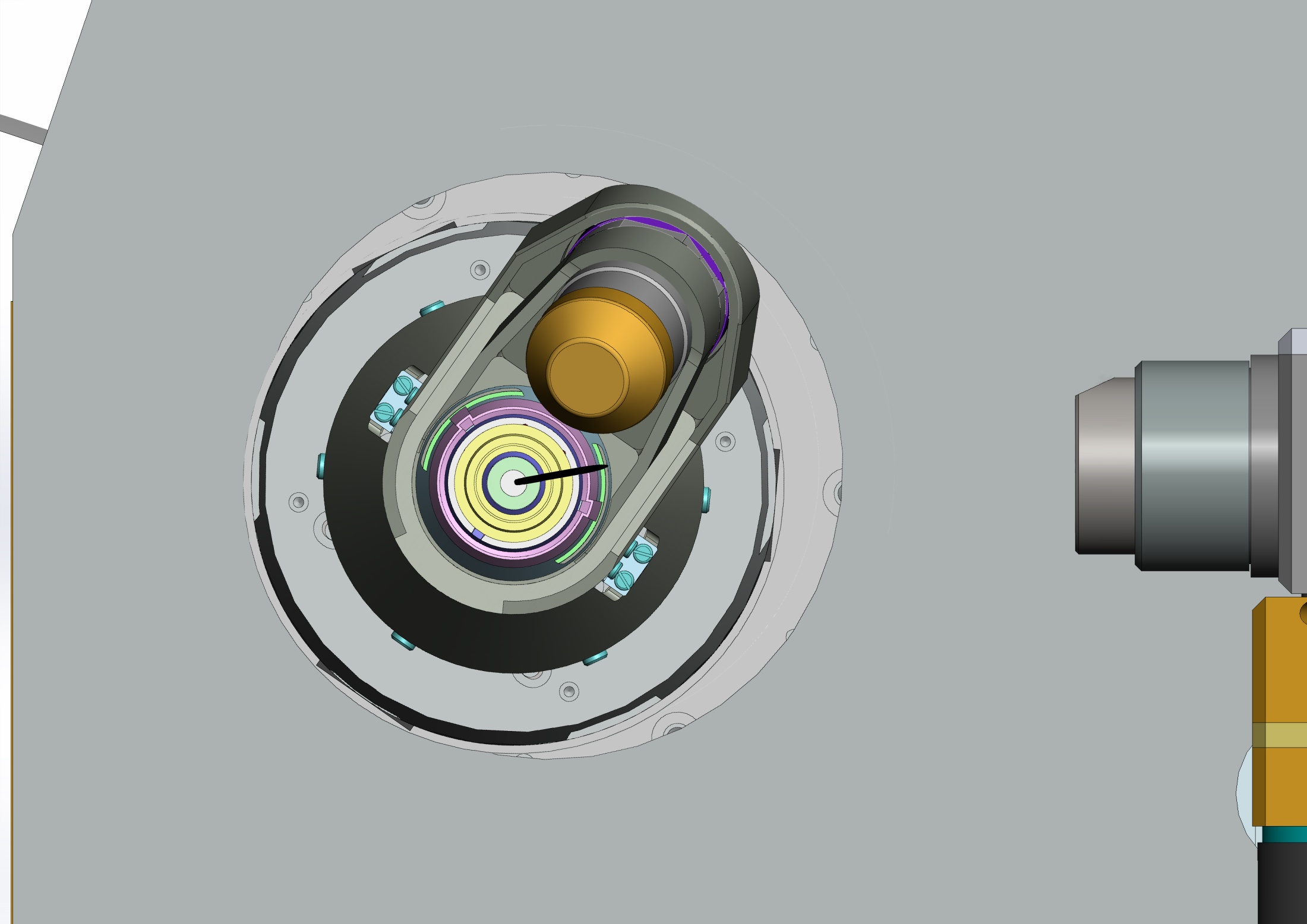 10th MxCUBE Workshop, 16-18/01/2017, ESRF, Grenoble                                       Jeremy SINOIR, Antonia BETEVA
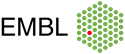 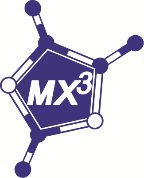 Crystallization plates data acquisition in mxcube
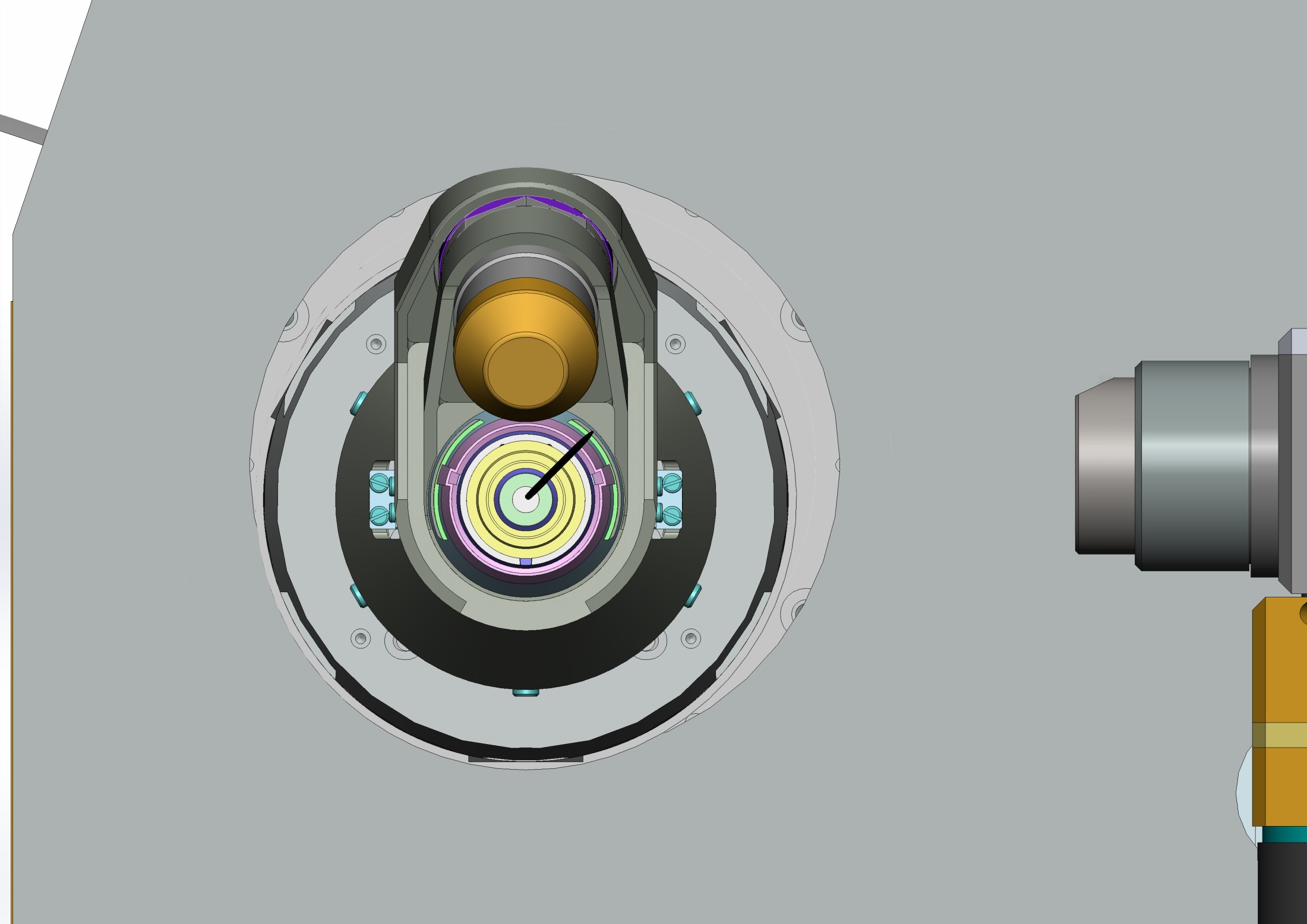 10th MxCUBE Workshop, 16-18/01/2017, ESRF, Grenoble                                       Jeremy SINOIR, Antonia BETEVA
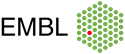 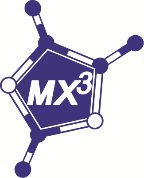 Crystallization plates data acquisition in mxcube
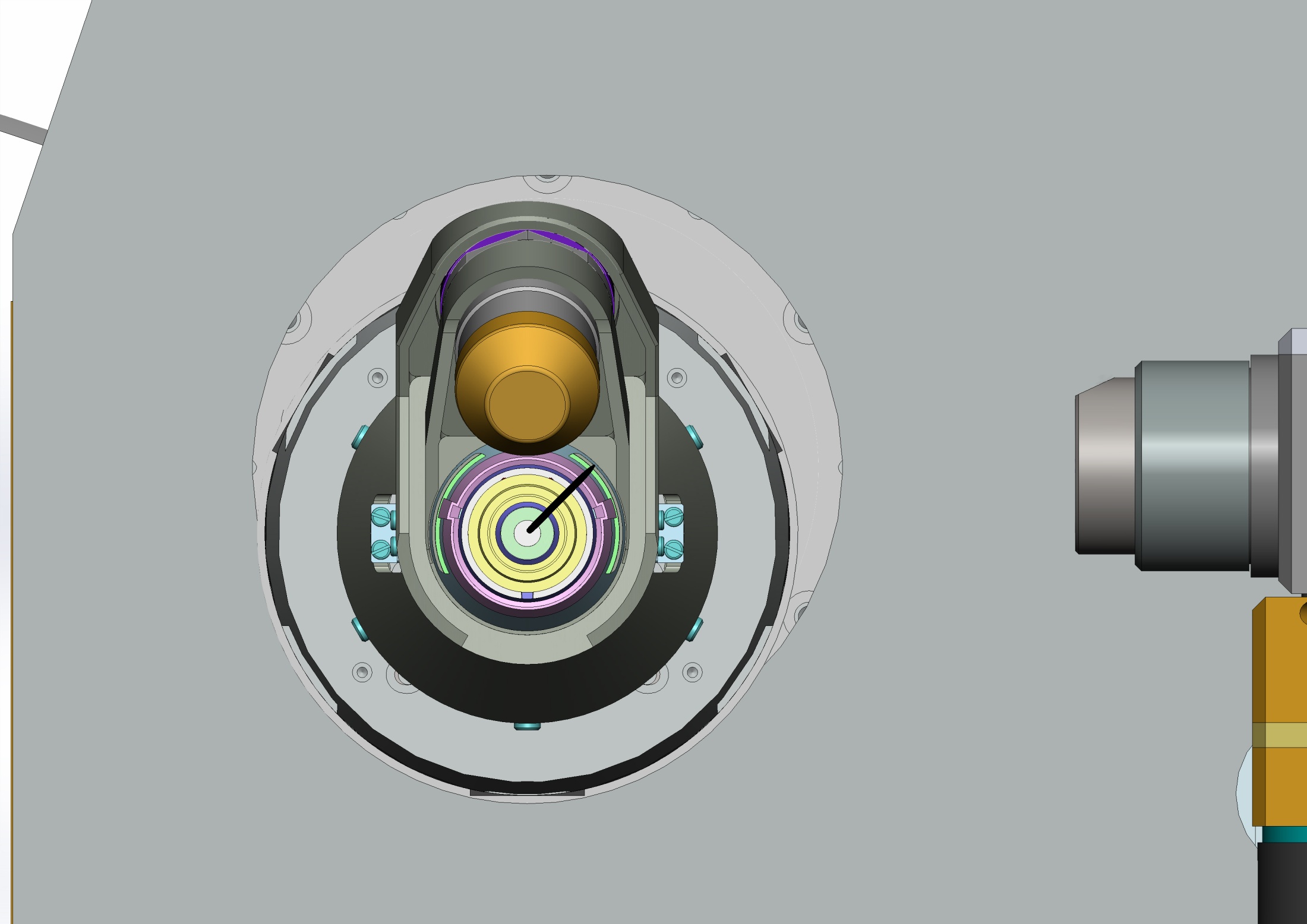 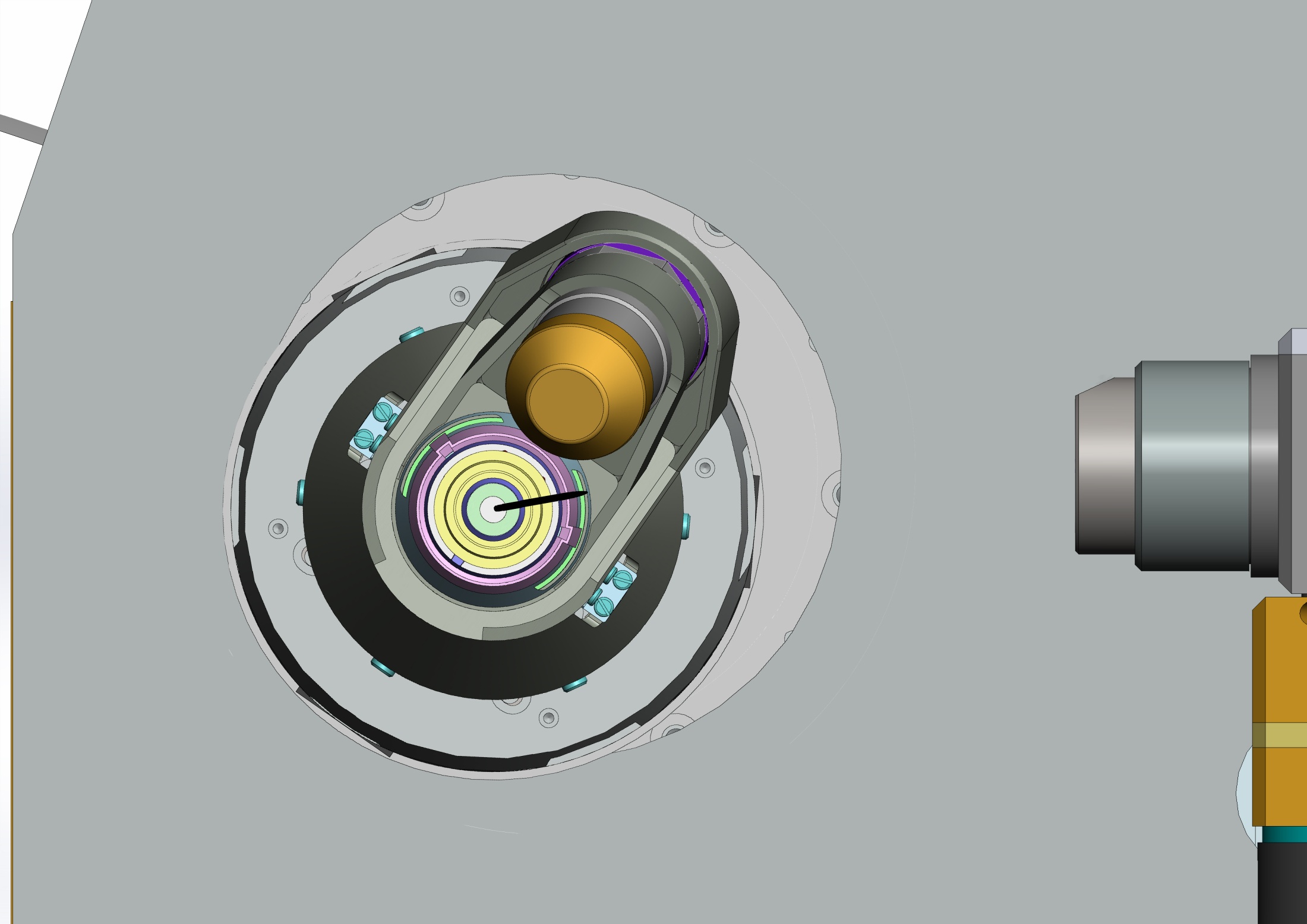 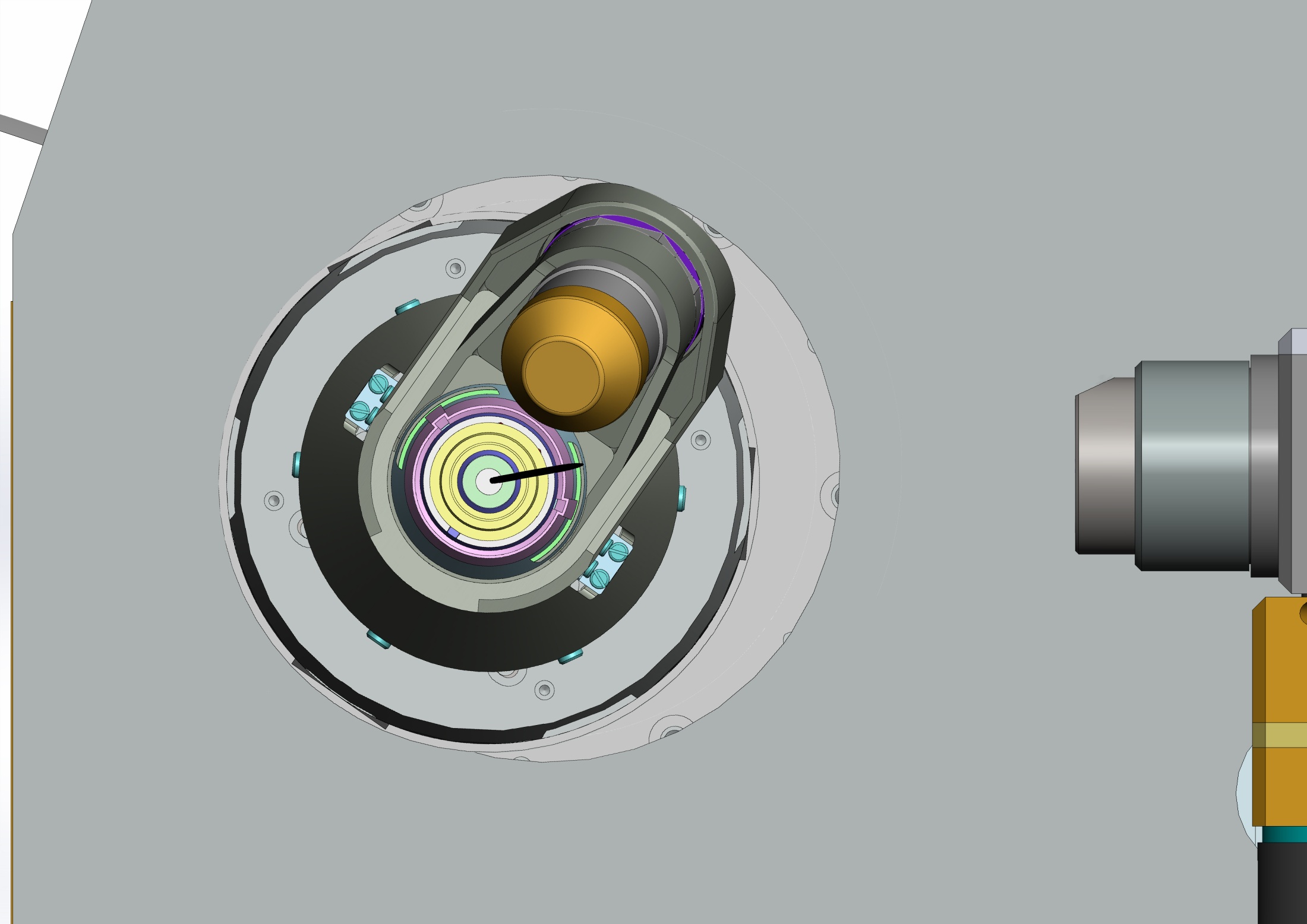 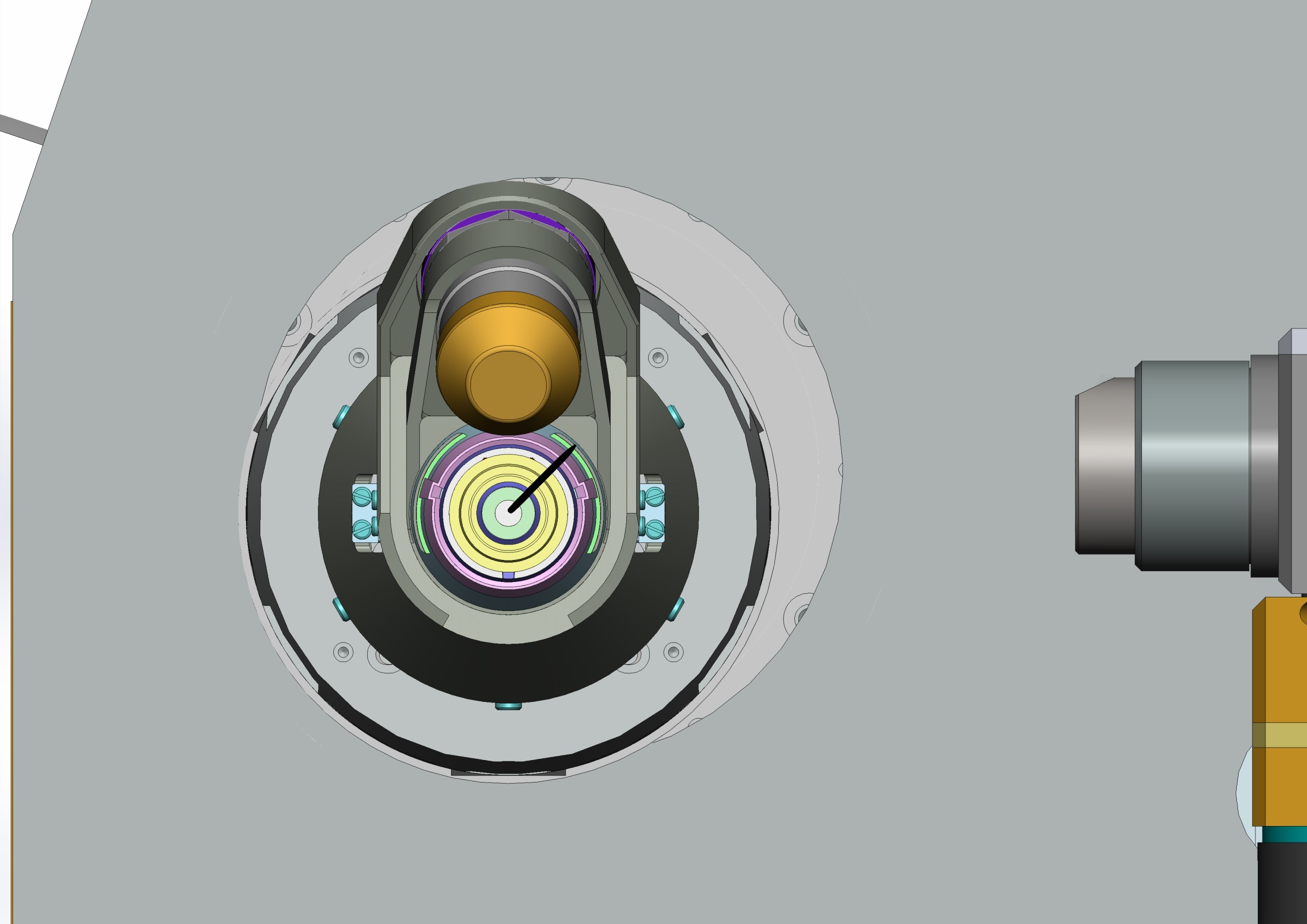 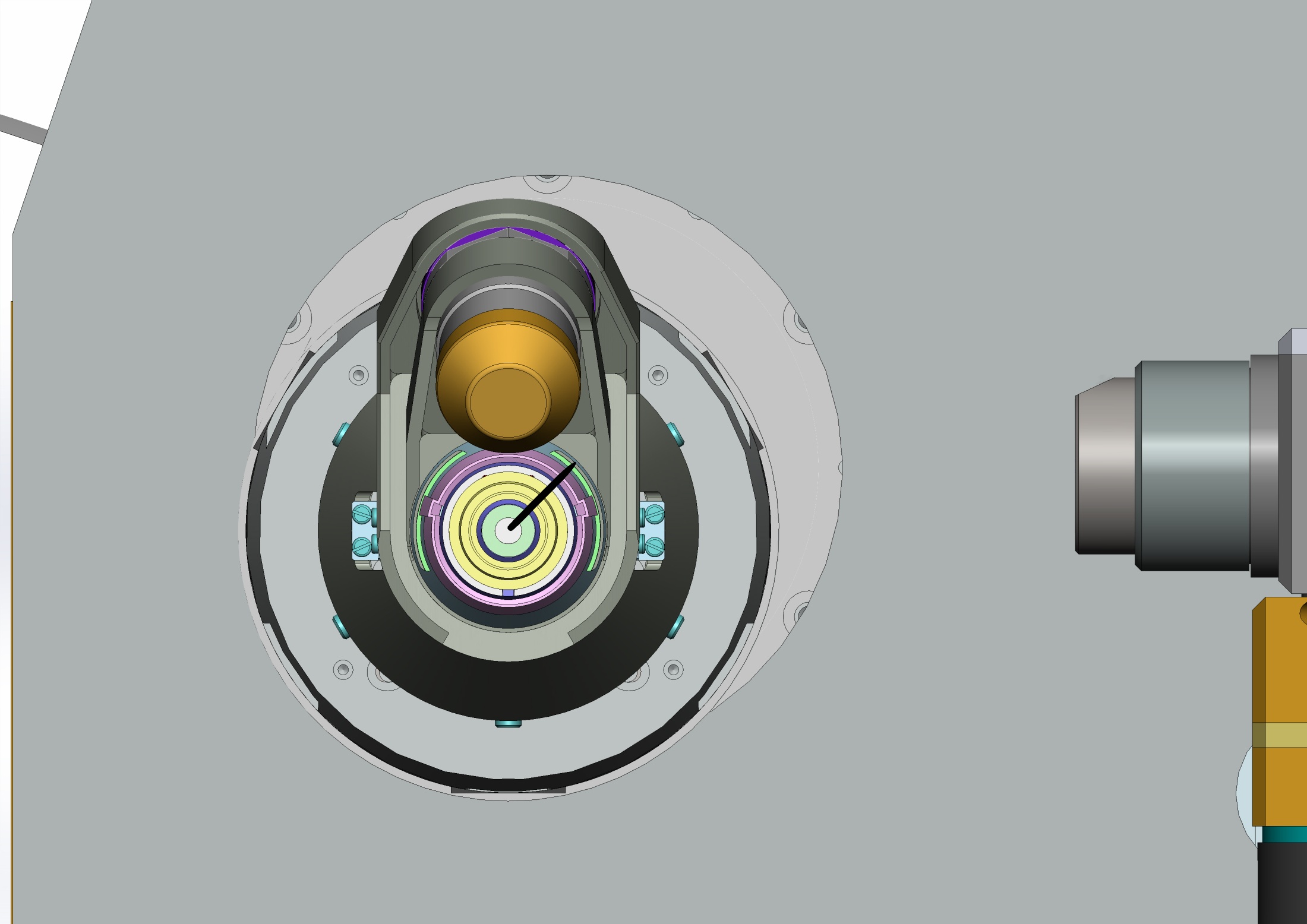 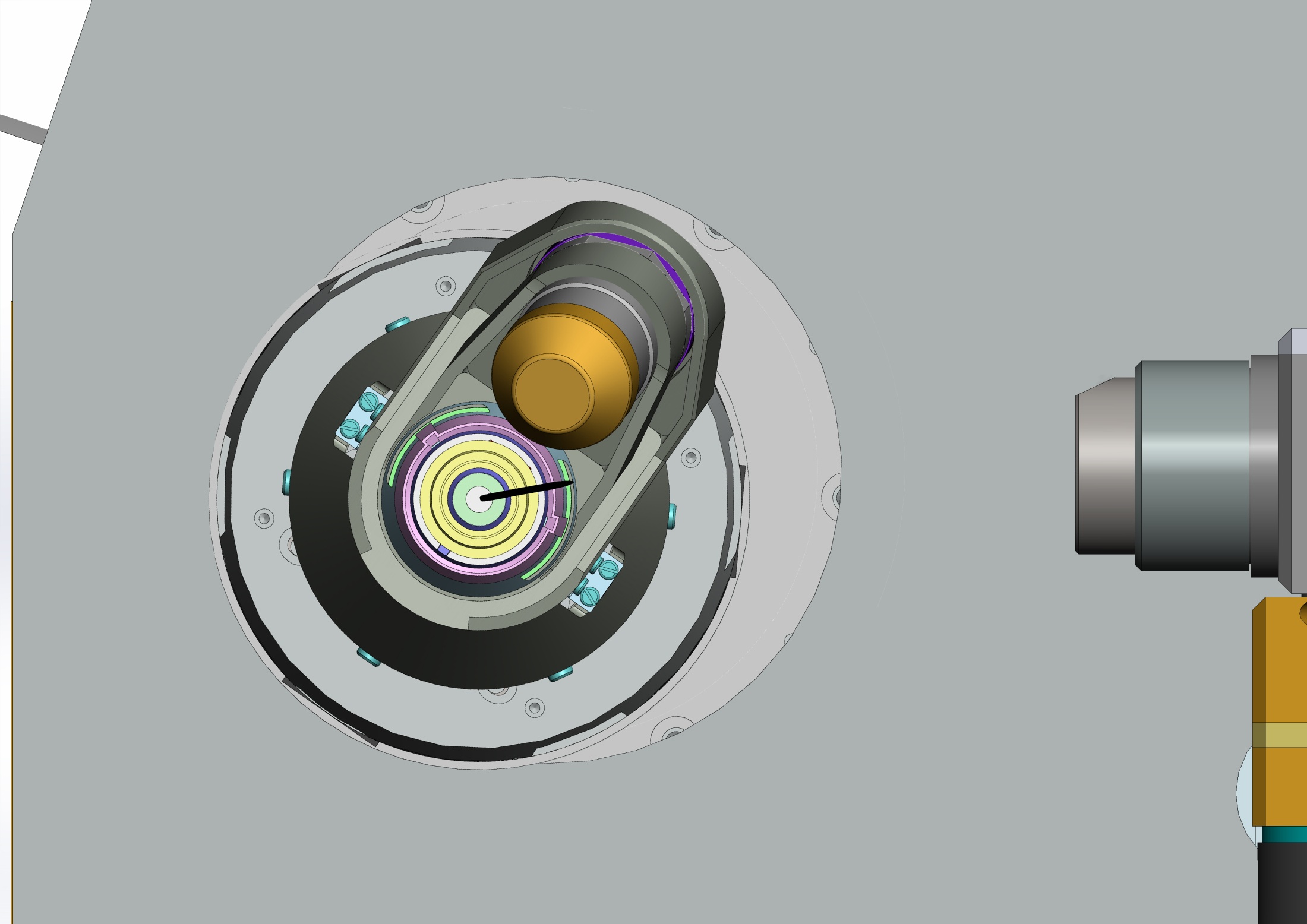 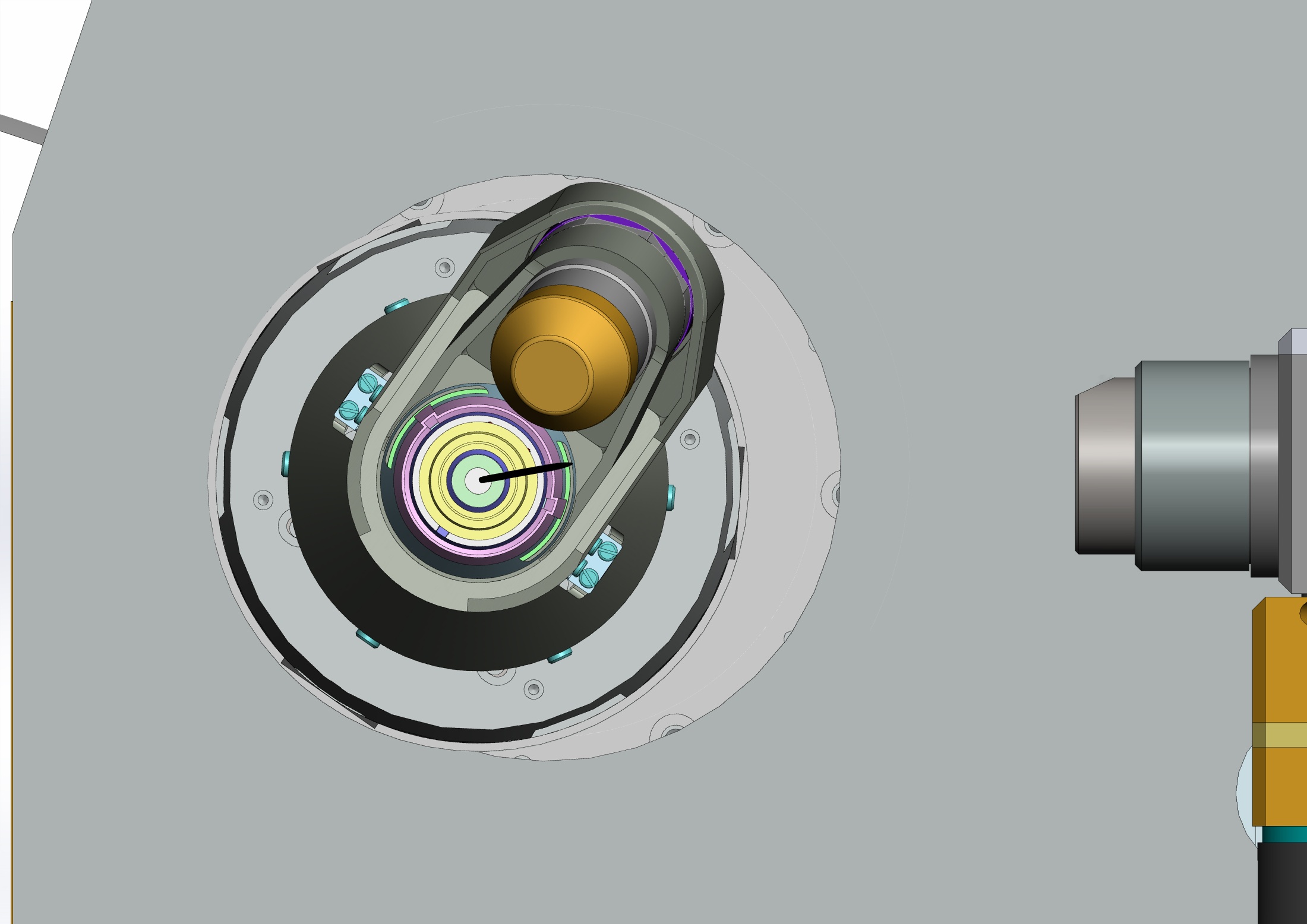 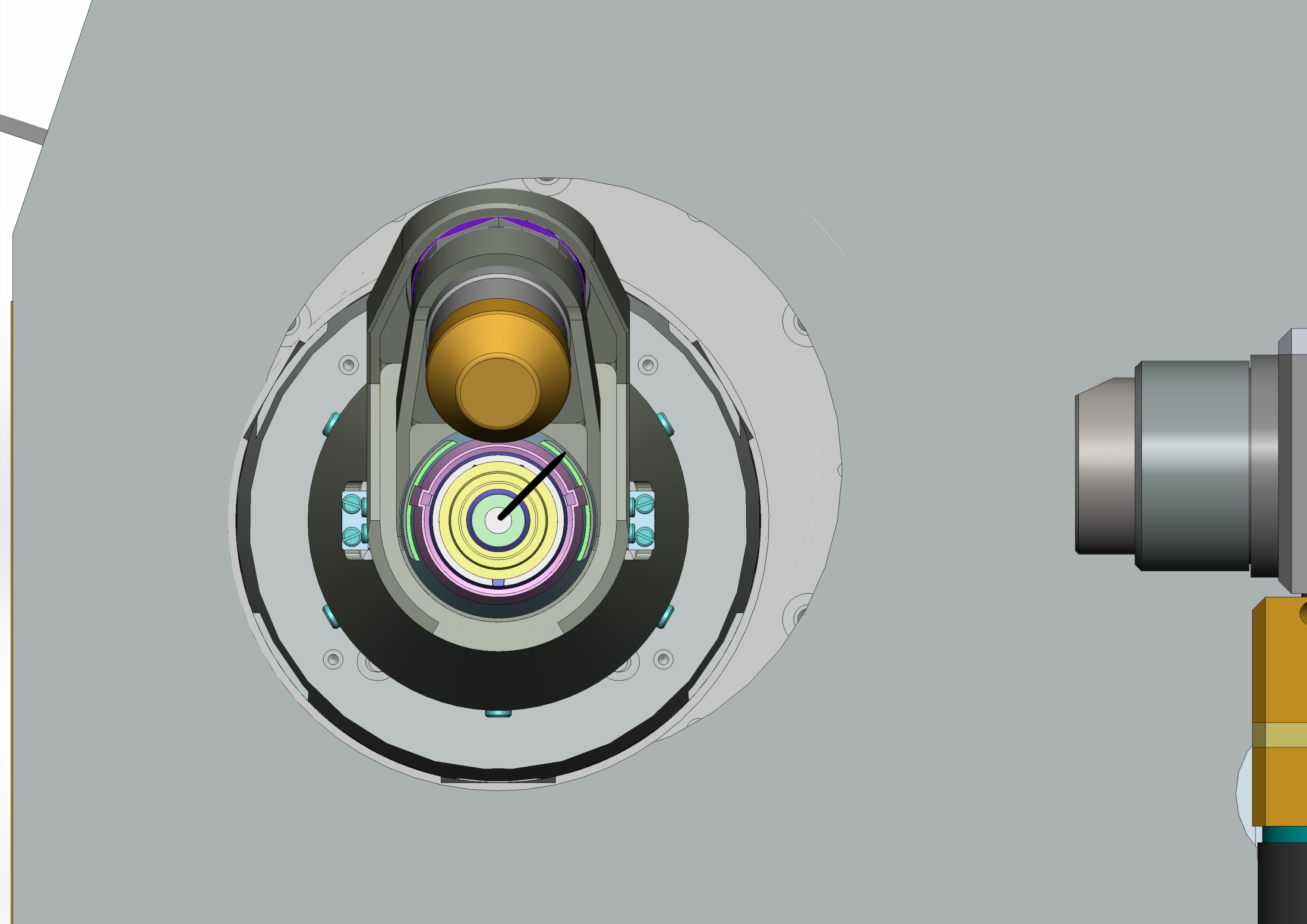 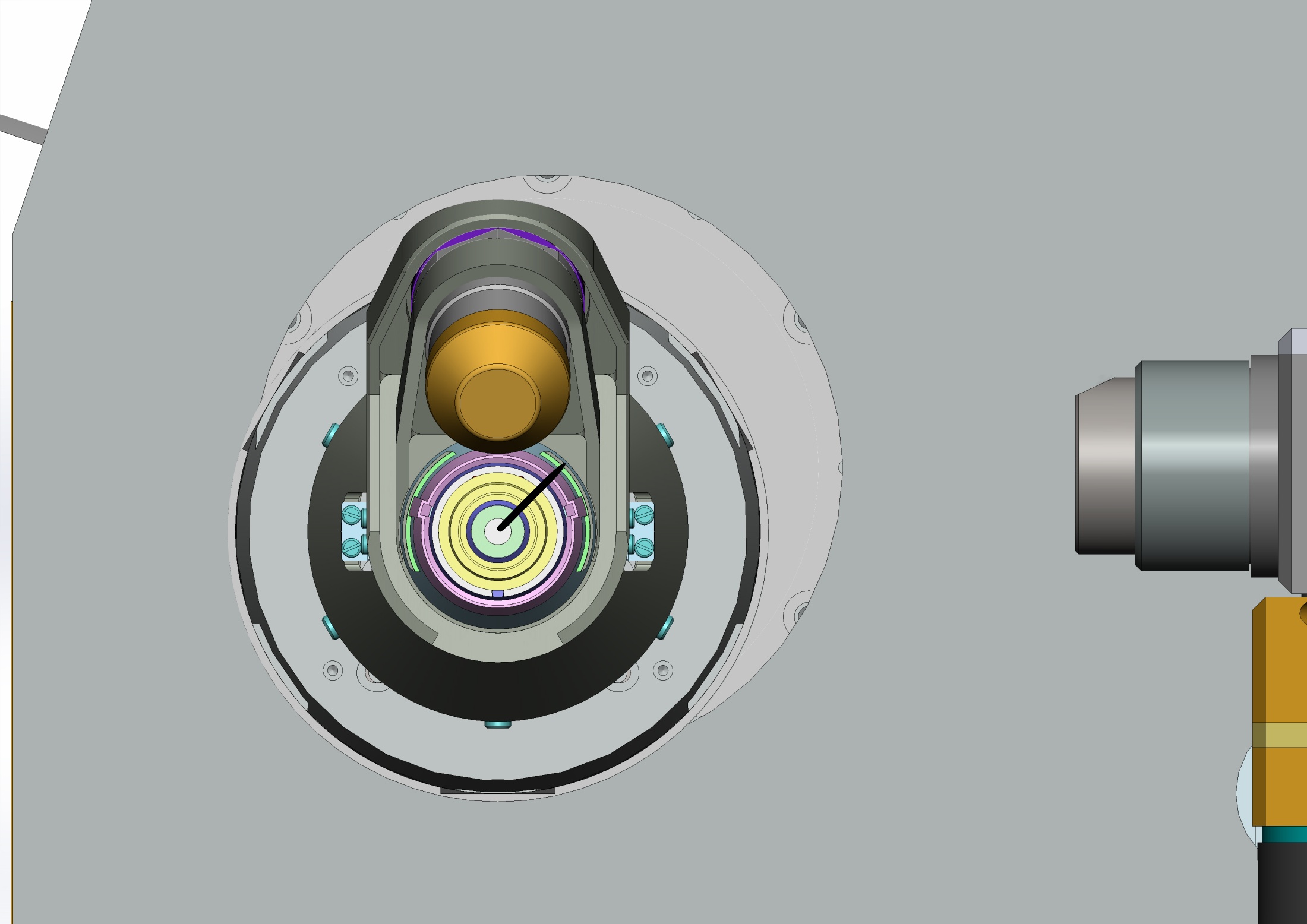 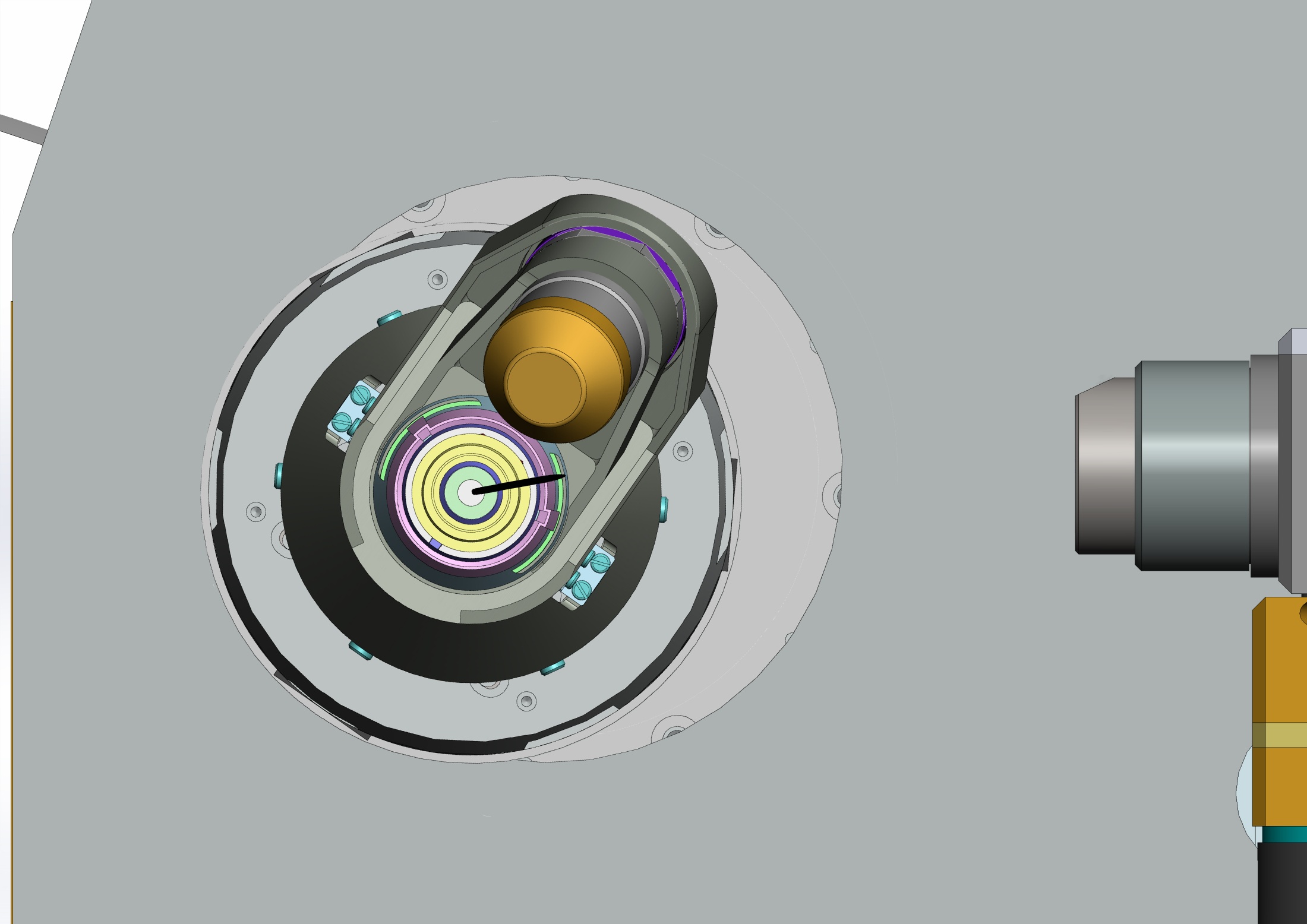 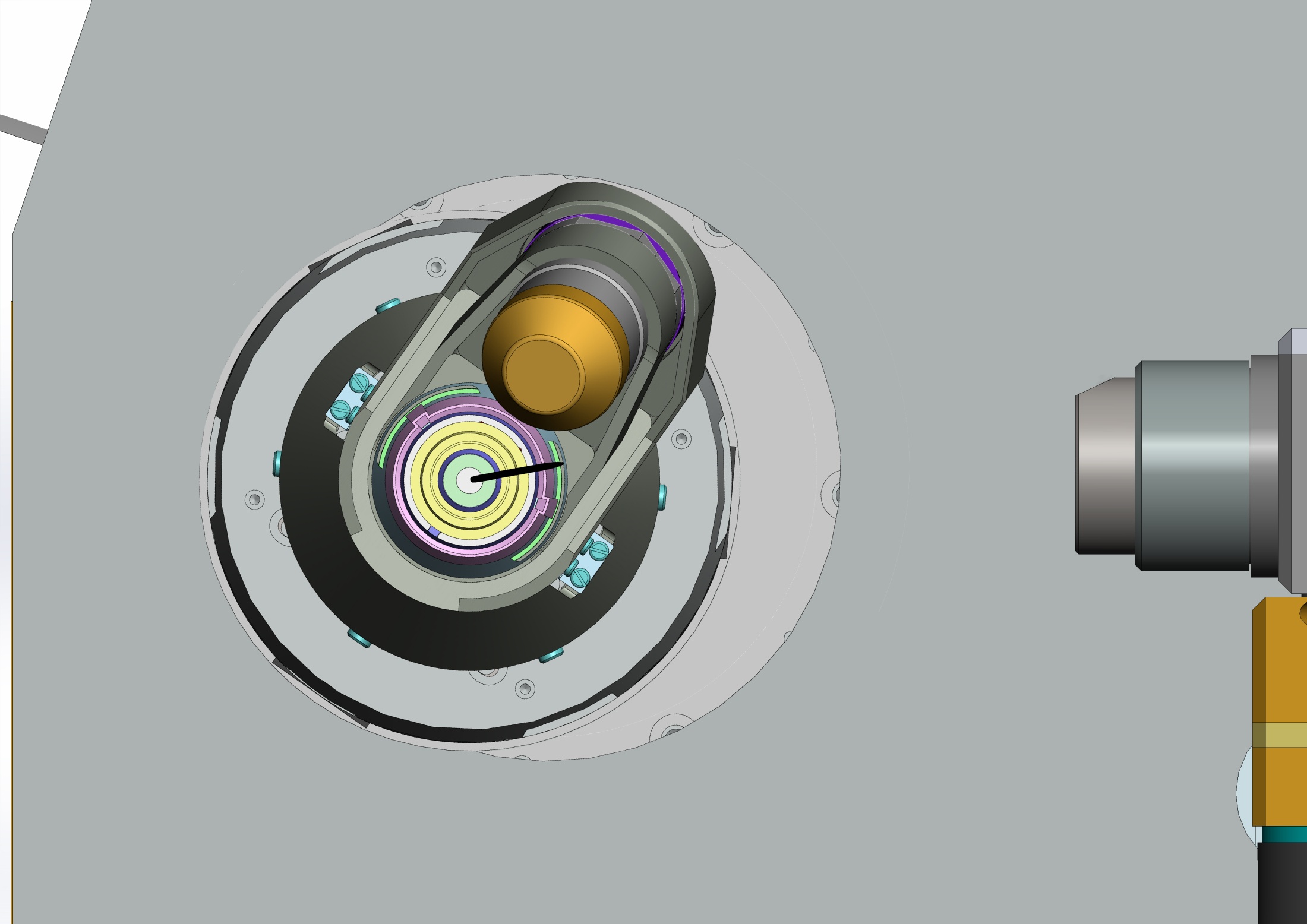 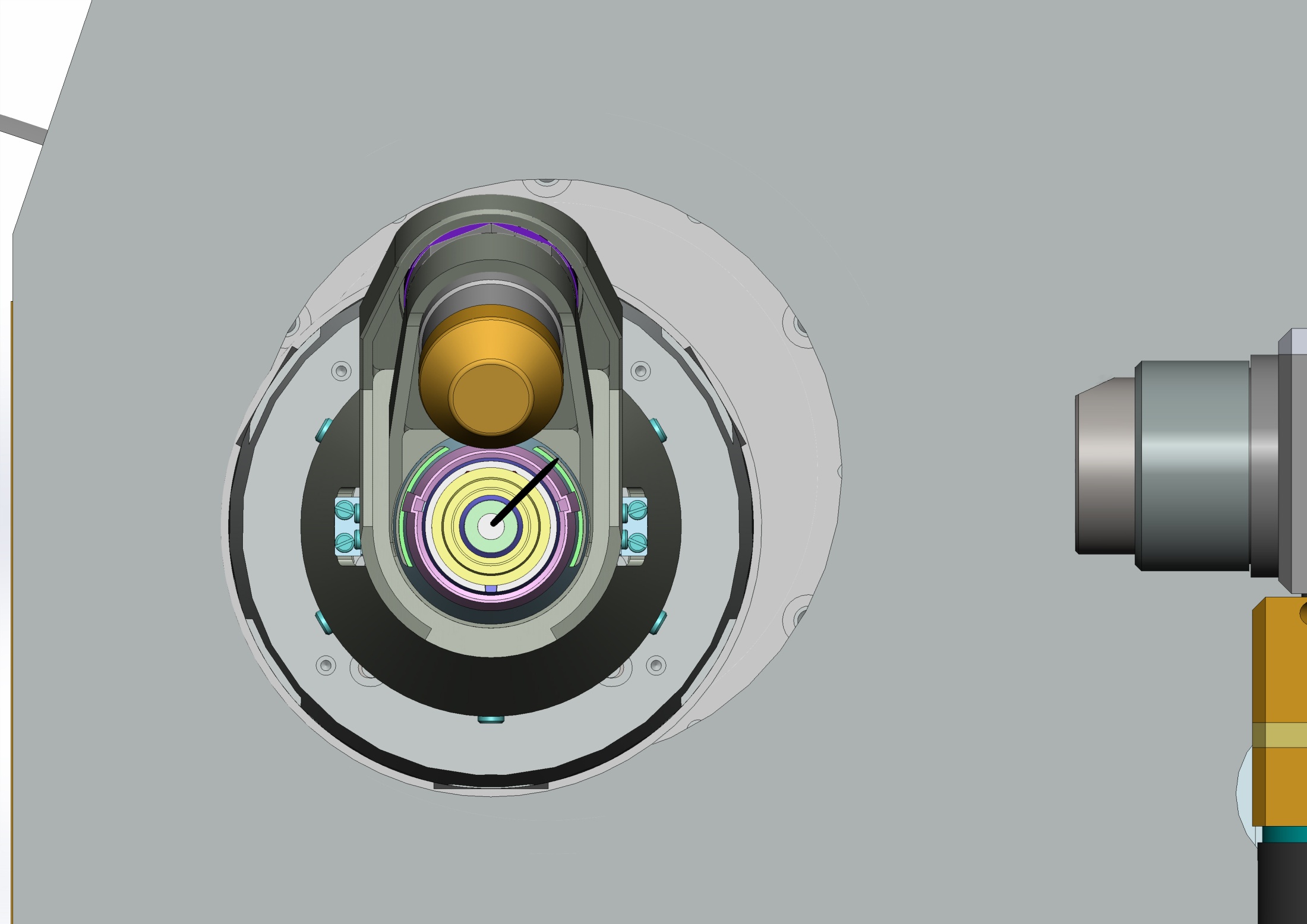 10th MxCUBE Workshop, 16-18/01/2017, ESRF, Grenoble                                       Jeremy SINOIR, Antonia BETEVA
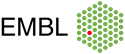 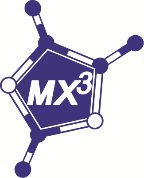 Crystallization plates data acquisition in mxcube
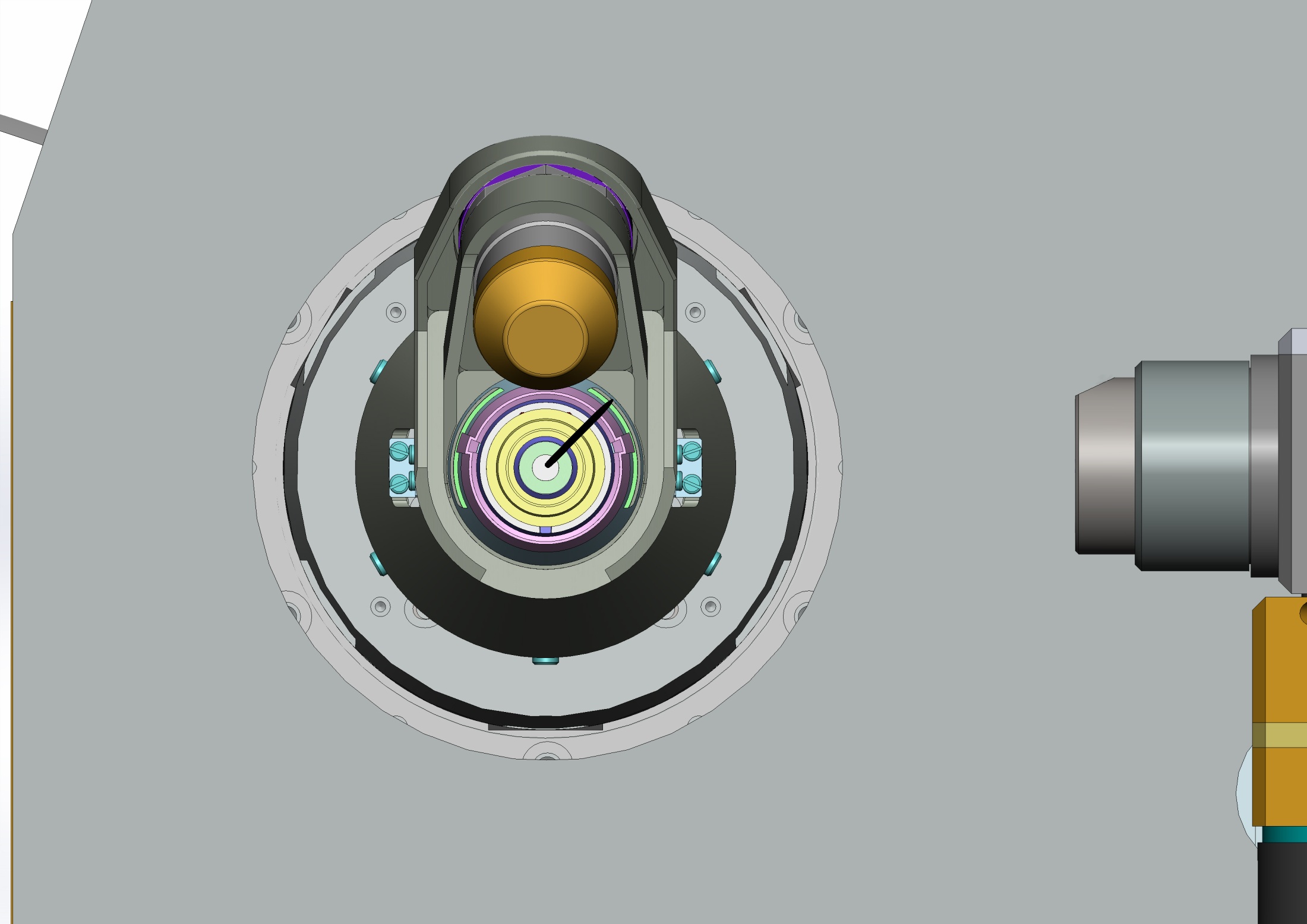 10th MxCUBE Workshop, 16-18/01/2017, ESRF, Grenoble                                       Jeremy SINOIR, Antonia BETEVA
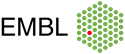 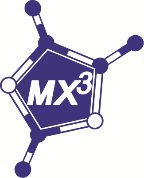 Crystallization plates data acquisition in mxcube
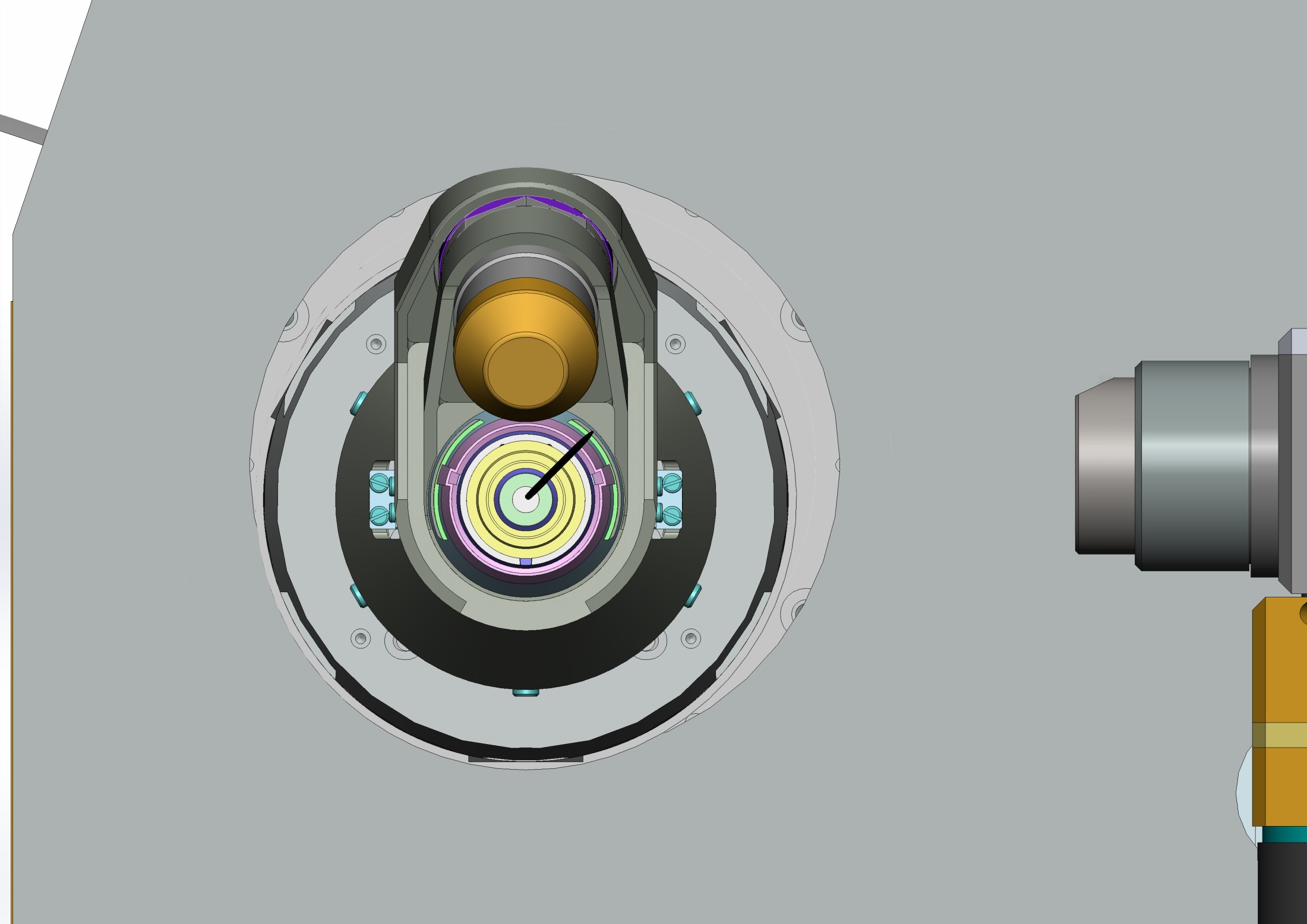 10th MxCUBE Workshop, 16-18/01/2017, ESRF, Grenoble                                       Jeremy SINOIR, Antonia BETEVA
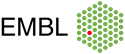 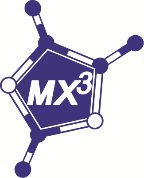 Crystallization plates data acquisition in mxcube
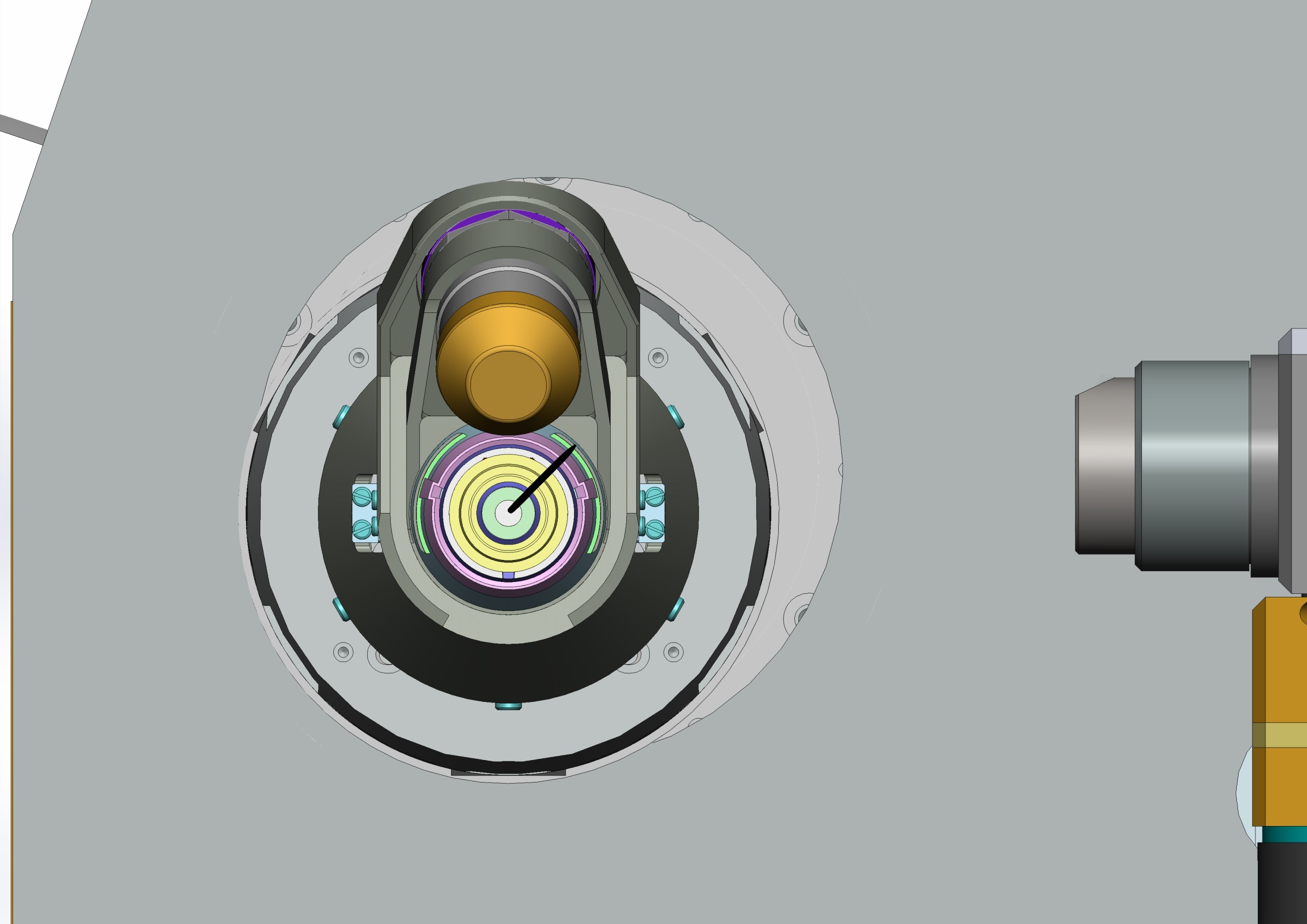 10th MxCUBE Workshop, 16-18/01/2017, ESRF, Grenoble                                       Jeremy SINOIR, Antonia BETEVA
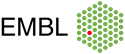 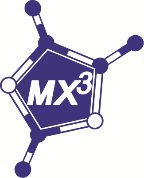 Crystallization plates data acquisition in mxcube
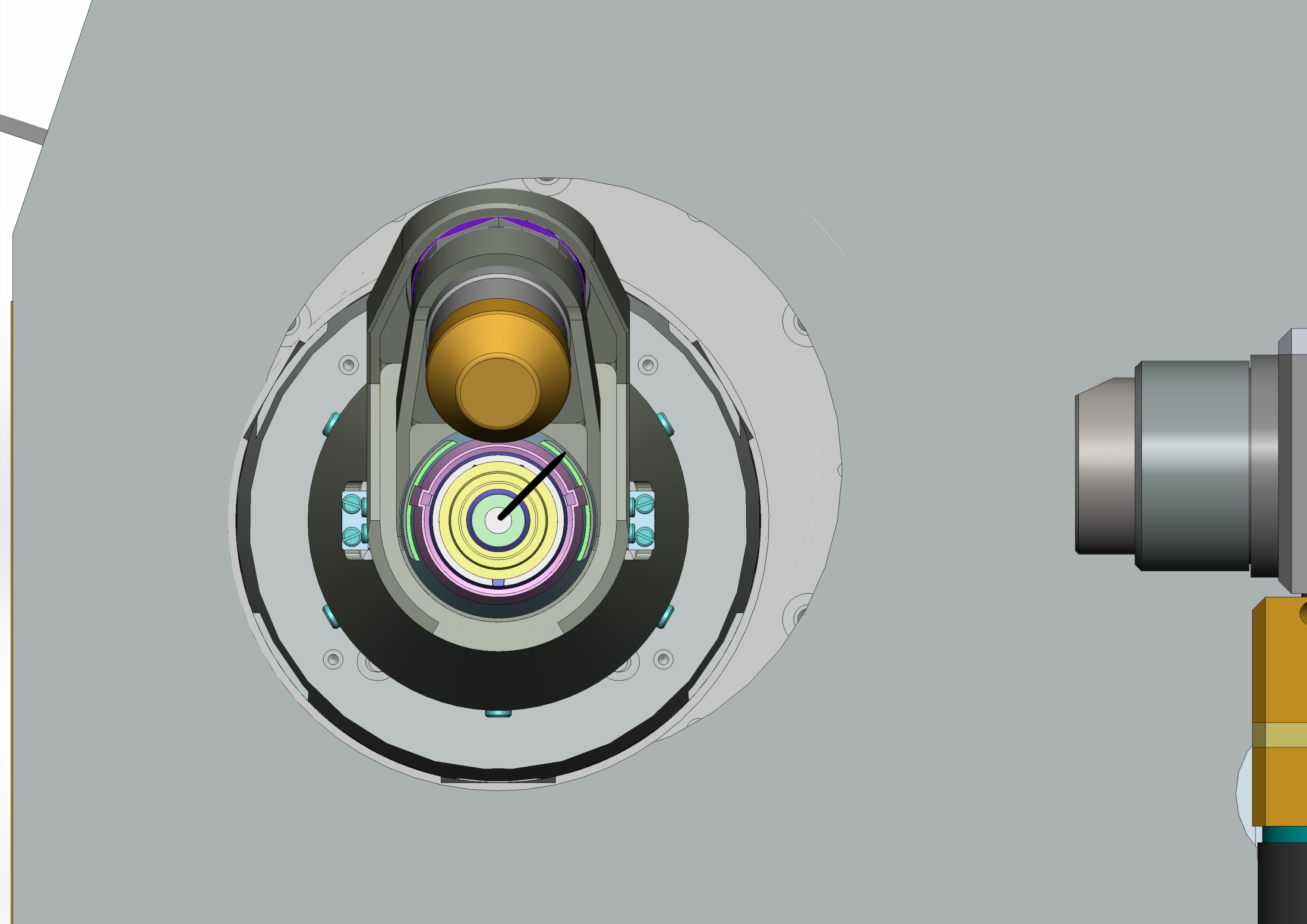 10th MxCUBE Workshop, 16-18/01/2017, ESRF, Grenoble                                       Jeremy SINOIR, Antonia BETEVA
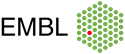 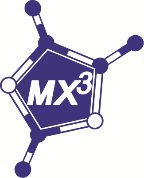 Crystallization plates data acquisition in mxcube
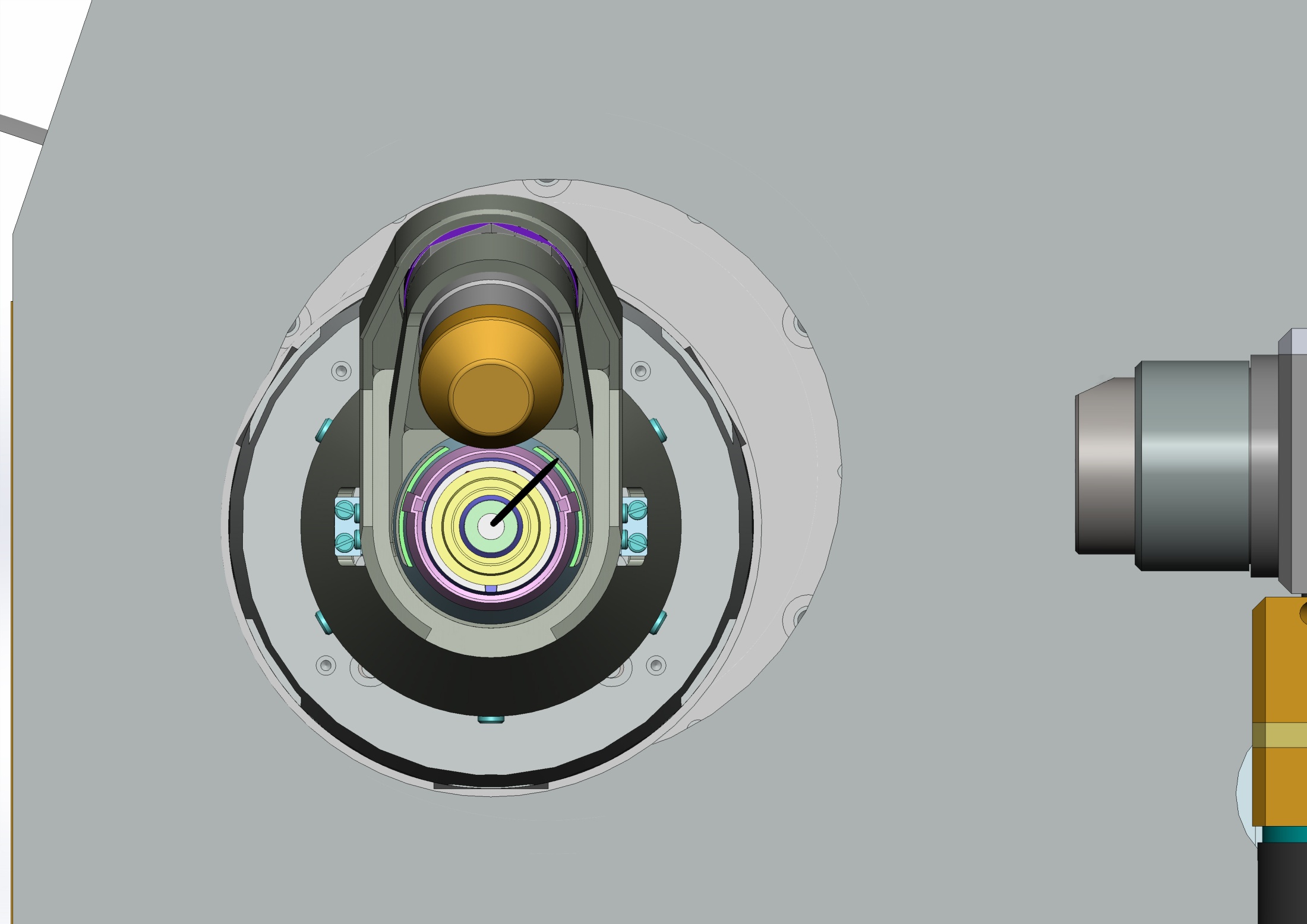 10th MxCUBE Workshop, 16-18/01/2017, ESRF, Grenoble                                       Jeremy SINOIR, Antonia BETEVA
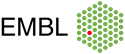 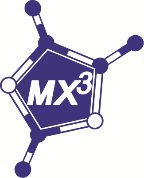 Crystallization plates data acquisition in mxcube
Omega rotation limitations
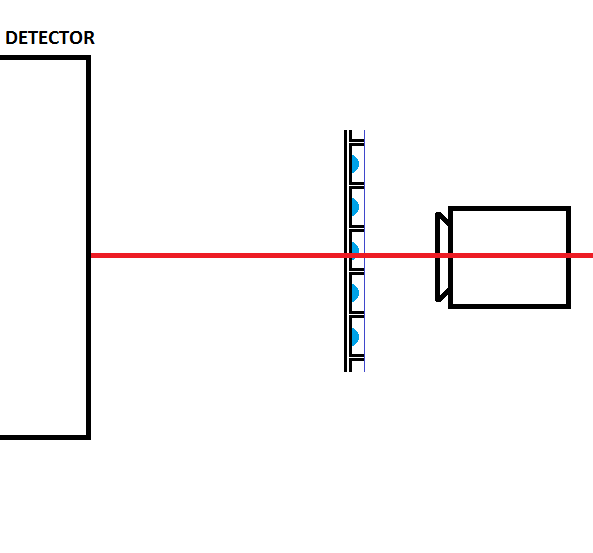 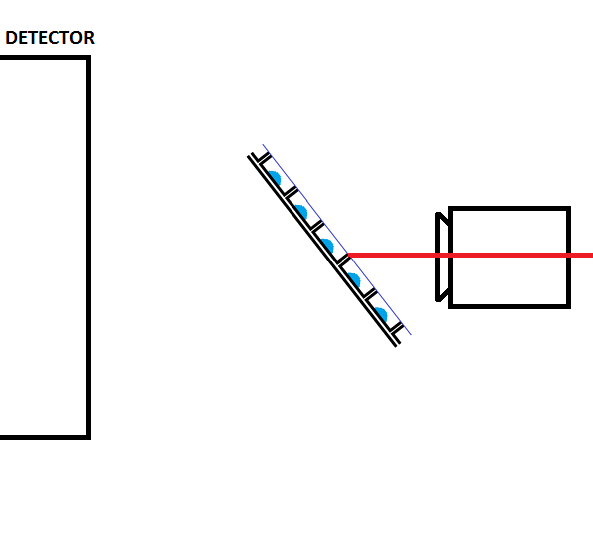 10th MxCUBE Workshop, 16-18/01/2017, ESRF, Grenoble                                       Jeremy SINOIR, Antonia BETEVA
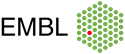 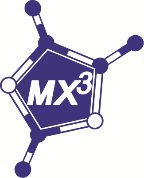 Crystallization plates data acquisition in mxcube
Image 
Repositionning :
10th MxCUBE Workshop, 16-18/01/2017, ESRF, Grenoble                                       Jeremy SINOIR, Antonia BETEVA
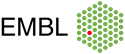 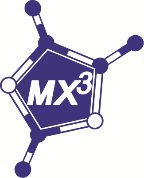 Crystallization plates data acquisition in mxcube
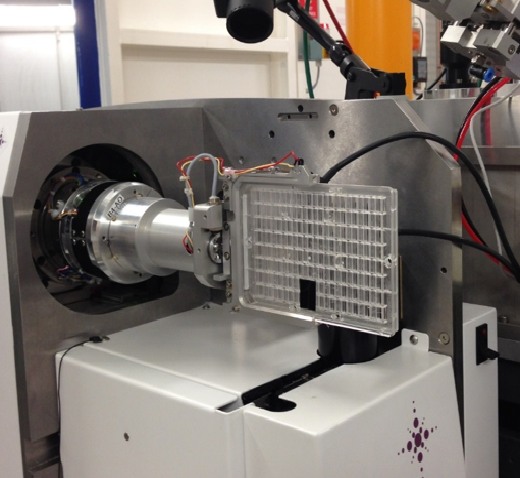 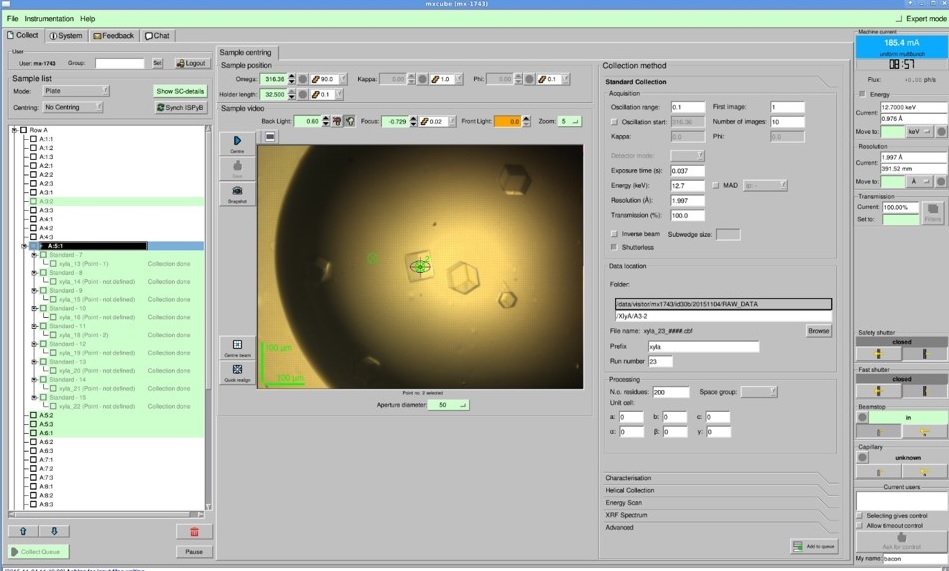 10th MxCUBE Workshop, 16-18/01/2017, ESRF, Grenoble                                       Jeremy SINOIR, Antonia BETEVA
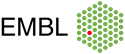 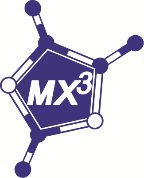 Crystallization plates data acquisition in mxcube
Adaptation of the EMBL Hamburg Implementation
Sample changer look and behave like
Specific hardware object – PlateManipulator.
Load is actually moving to a drop. No unload
Changes in TreeBrick and in queue (slightly different representation, no automatic centring, no specific detailed brick).
Goniometer head and not a sample changer
Handled by AbstractDiffractometer and Microdiff hardware objects.
Separate role in BeamlineSetup
Centring
1 click centring, as many times as desired – HutchMenuBrick.
Use different motors – MicrodiffFocusMotor, PlateTranslation
10th MxCUBE Workshop, 16-18/01/2017, ESRF, Grenoble                                       Jeremy SINOIR, Antonia BETEVA
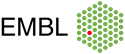